Meristémové kultury
Rostlinné explantáty
Mgr. Hana Cempírková, Ph.D.
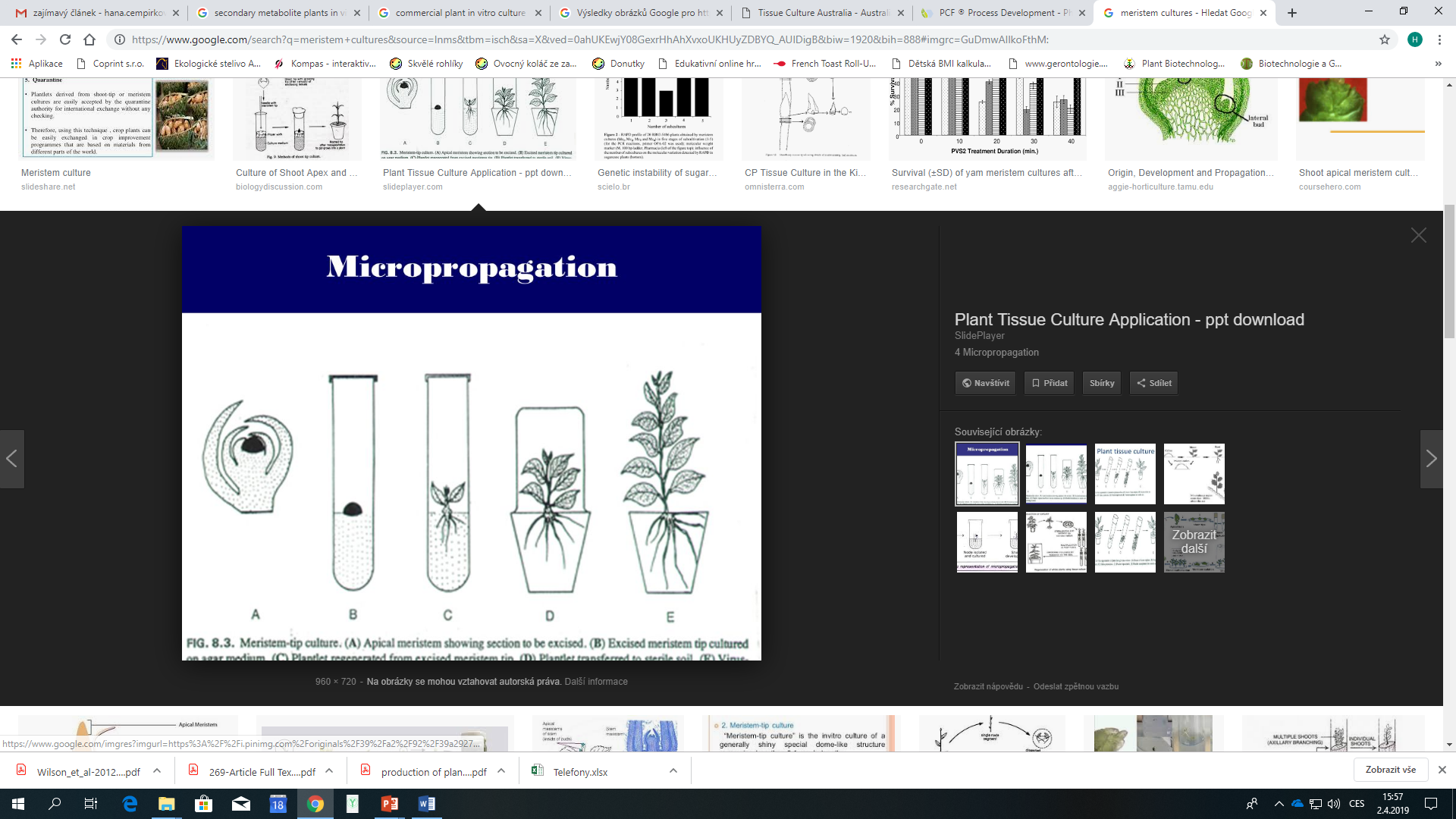 Meristémové kultury
z apikálního meristému („shoot tip cultures“) i z postranních pupenů (nodální segmenty)

 v případě ozdravování je nutné co nejmenší množství okolních buněk
 médium bez růst. regulátorů
 stejná stádia jako mikropropagace (I. Iniciace, II. Množení a elongace, III. Vytváření kořenů, IV. Převod do ex vitro a aklimace)
 může záležet na místě odběru (telofýza) i čase odběru (cyklofýza)
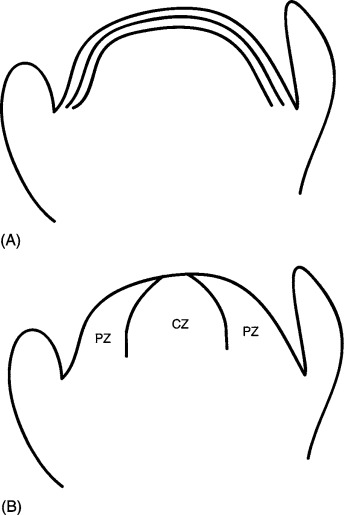 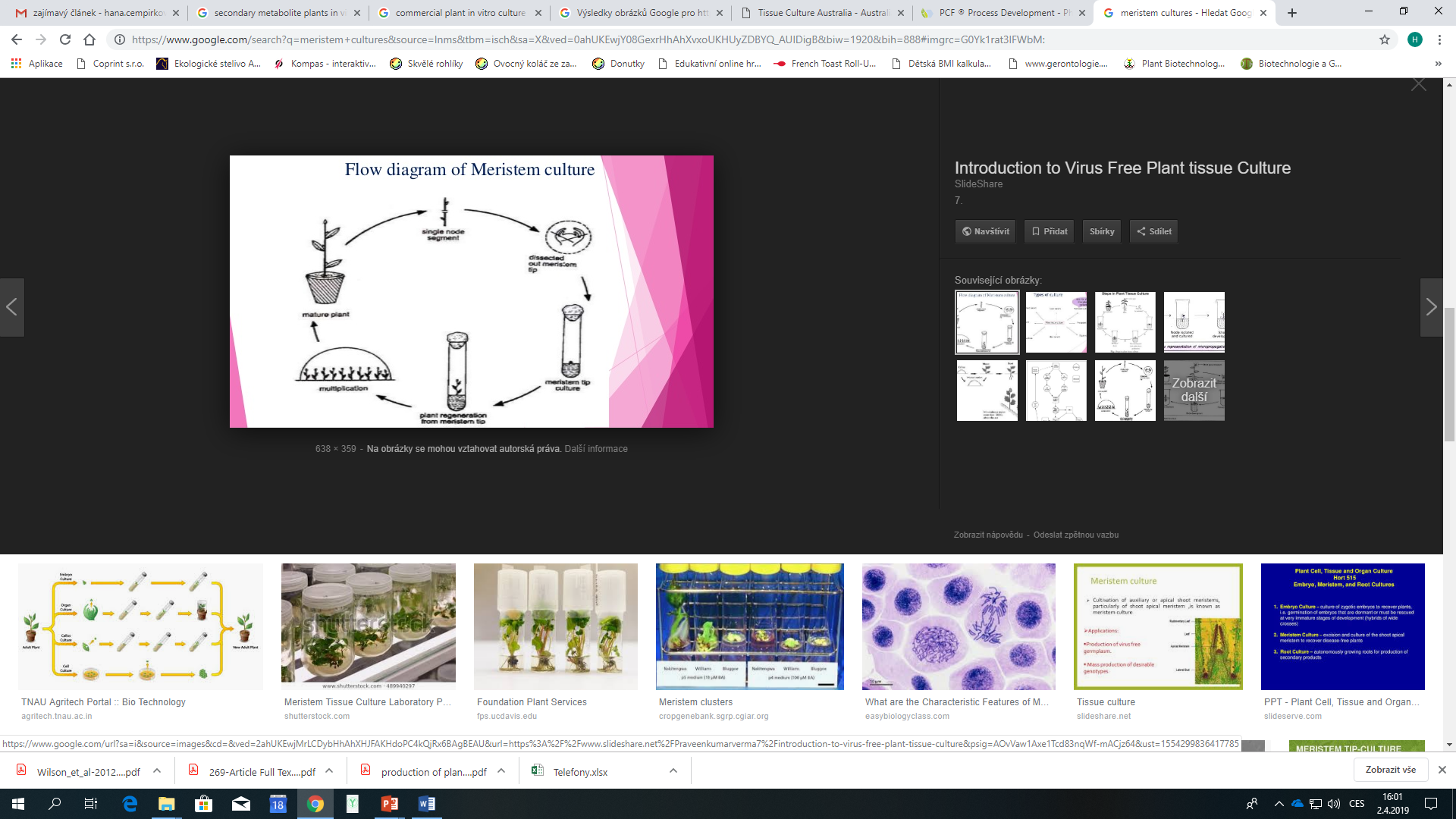 Tvorba mikrohlízek bramboru z nodálních segmentů
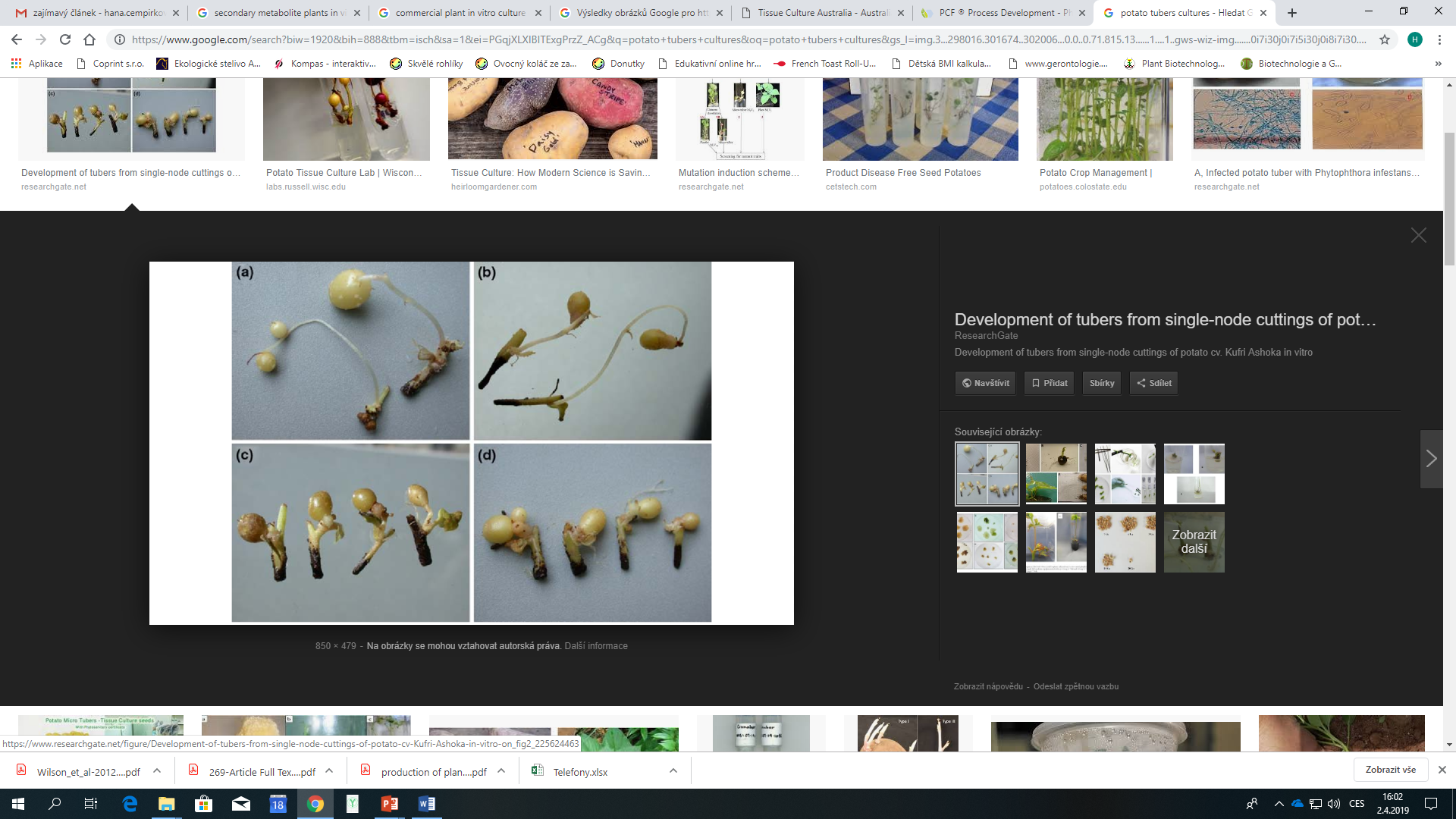 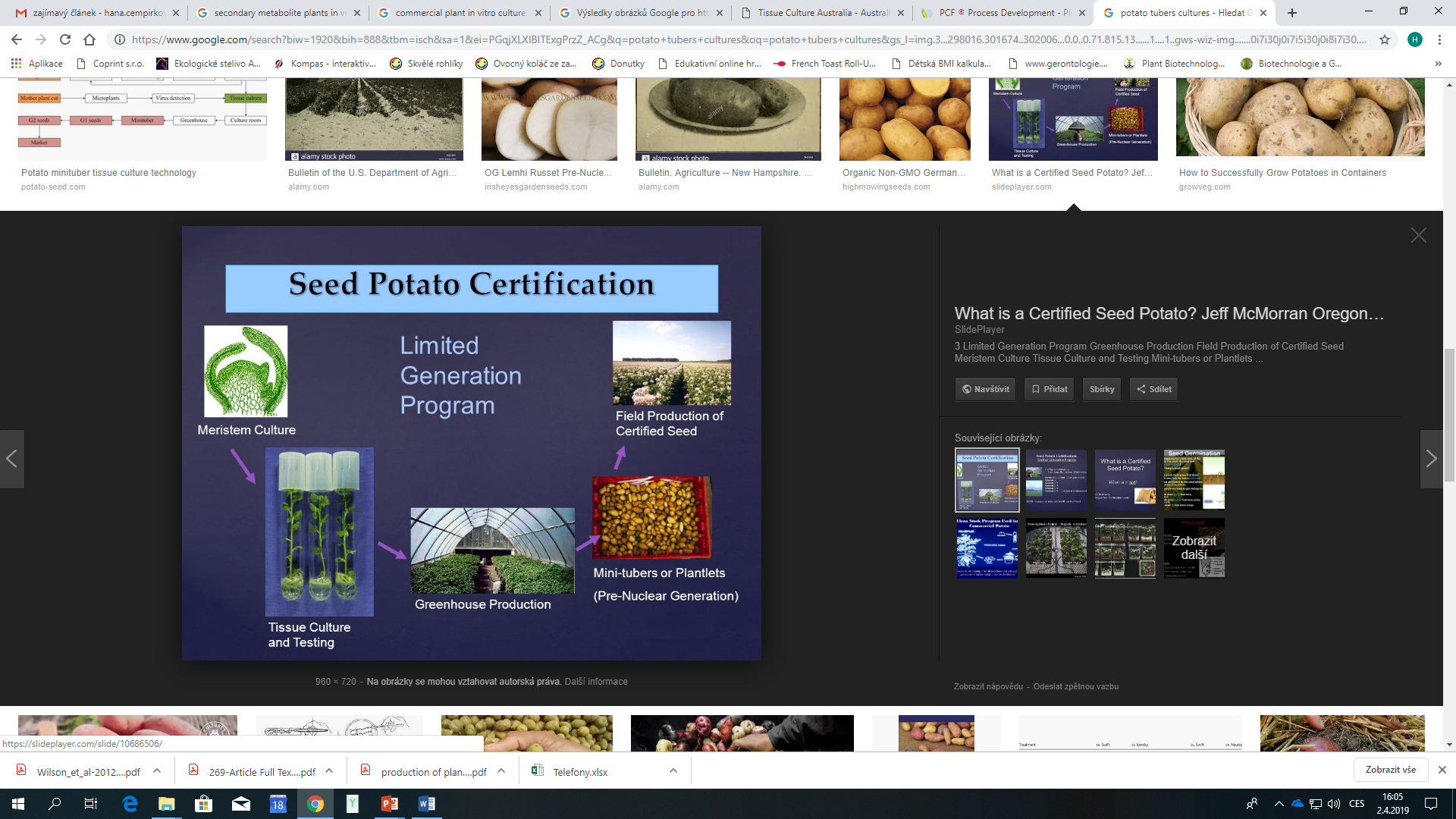 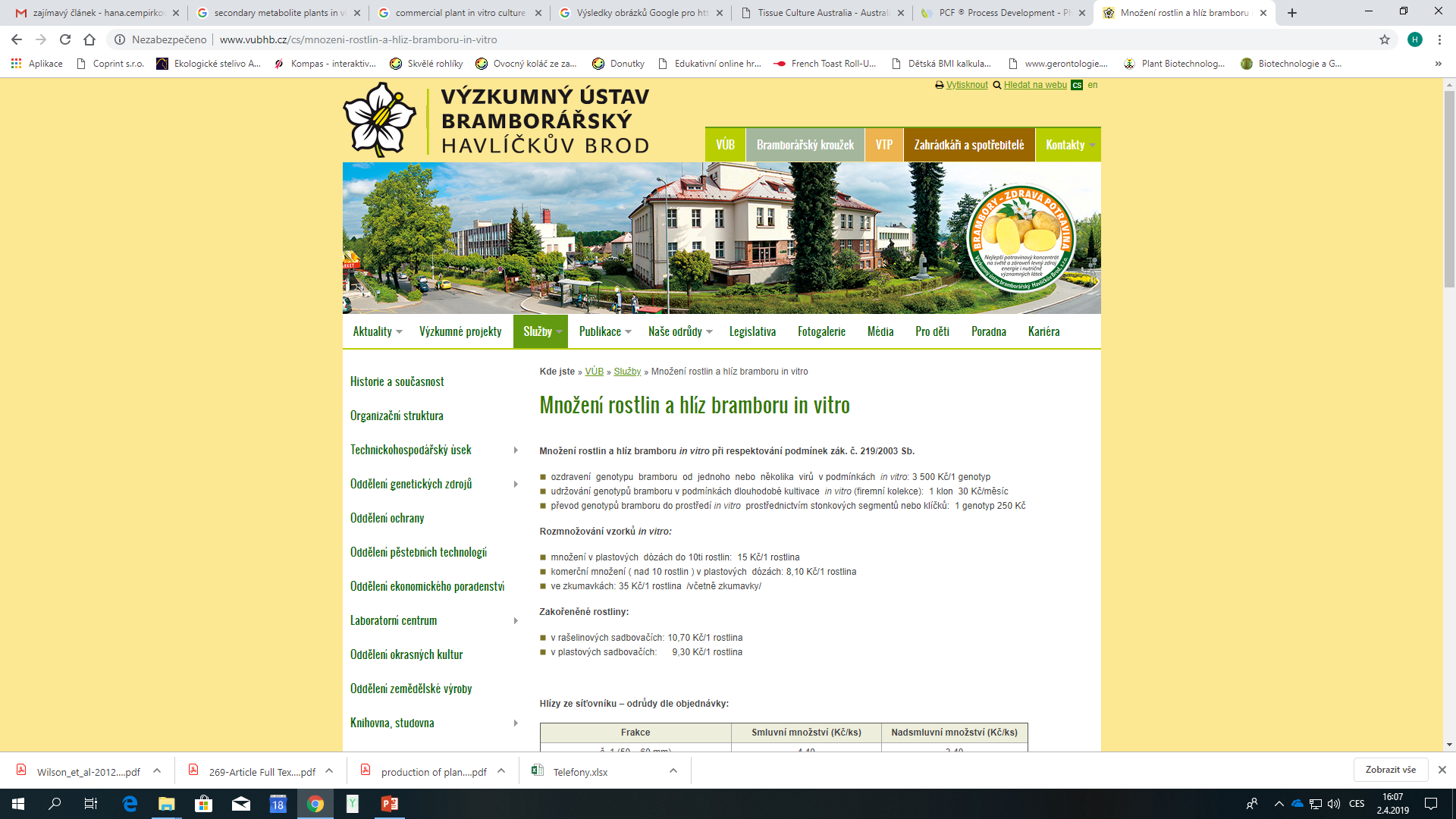 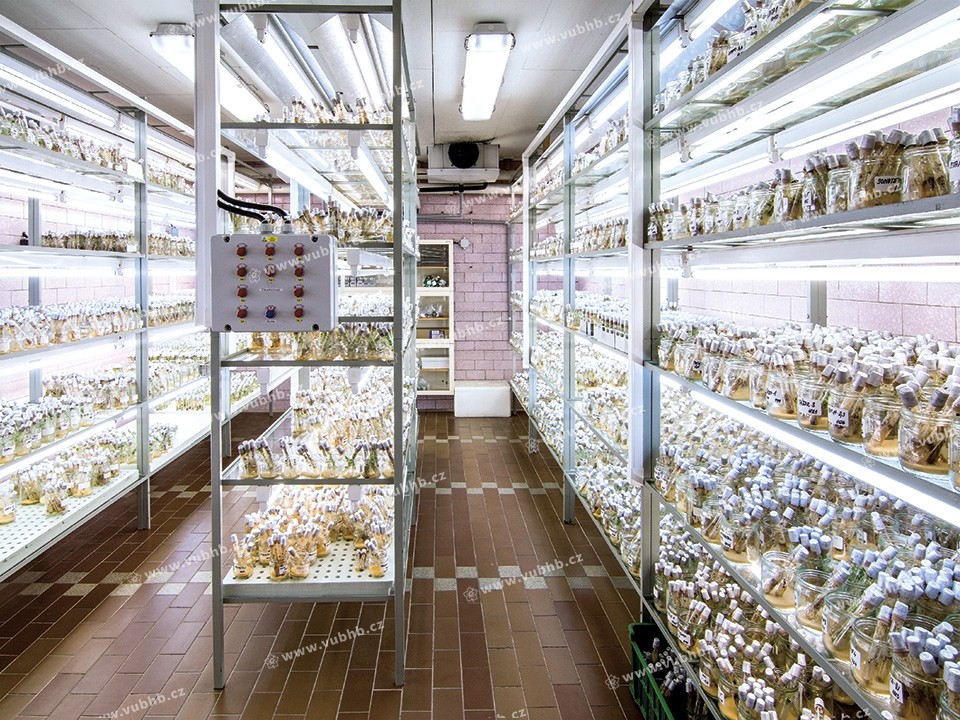 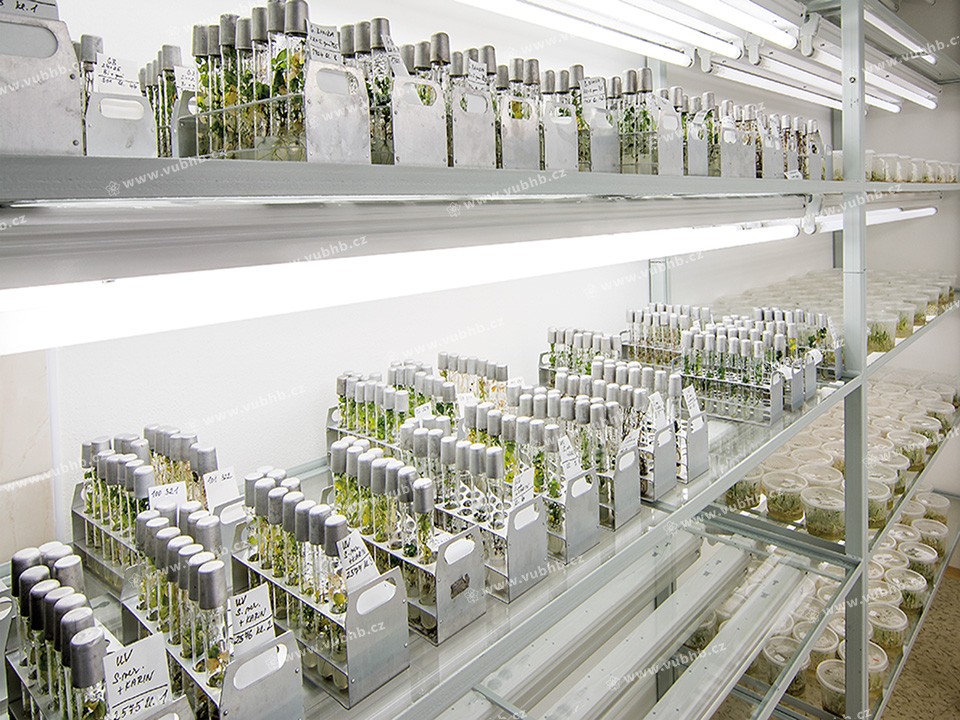 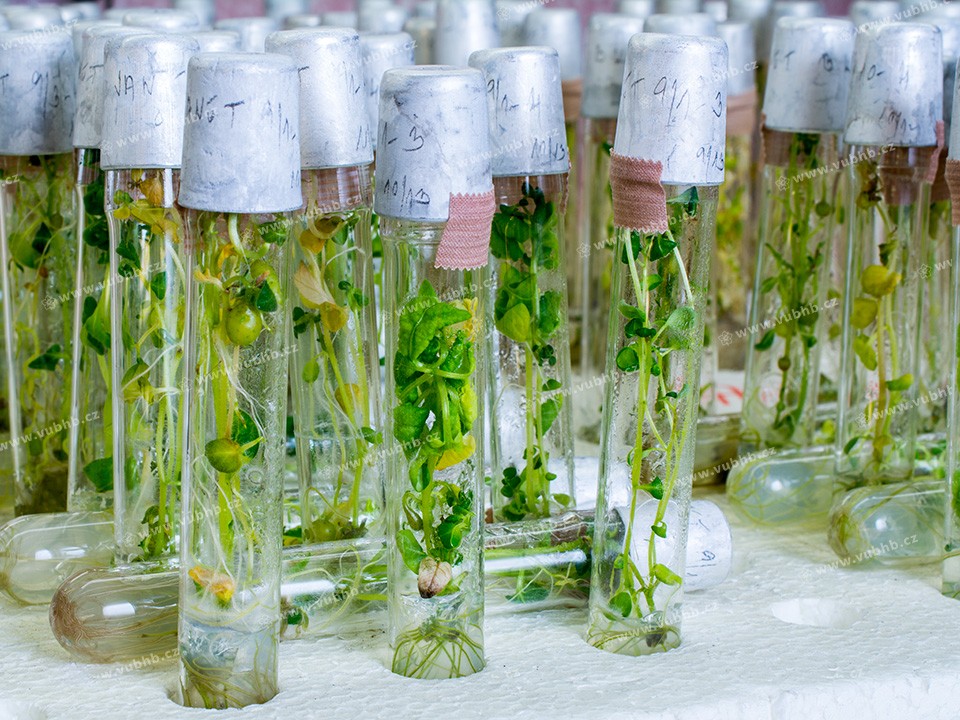